Hypatie
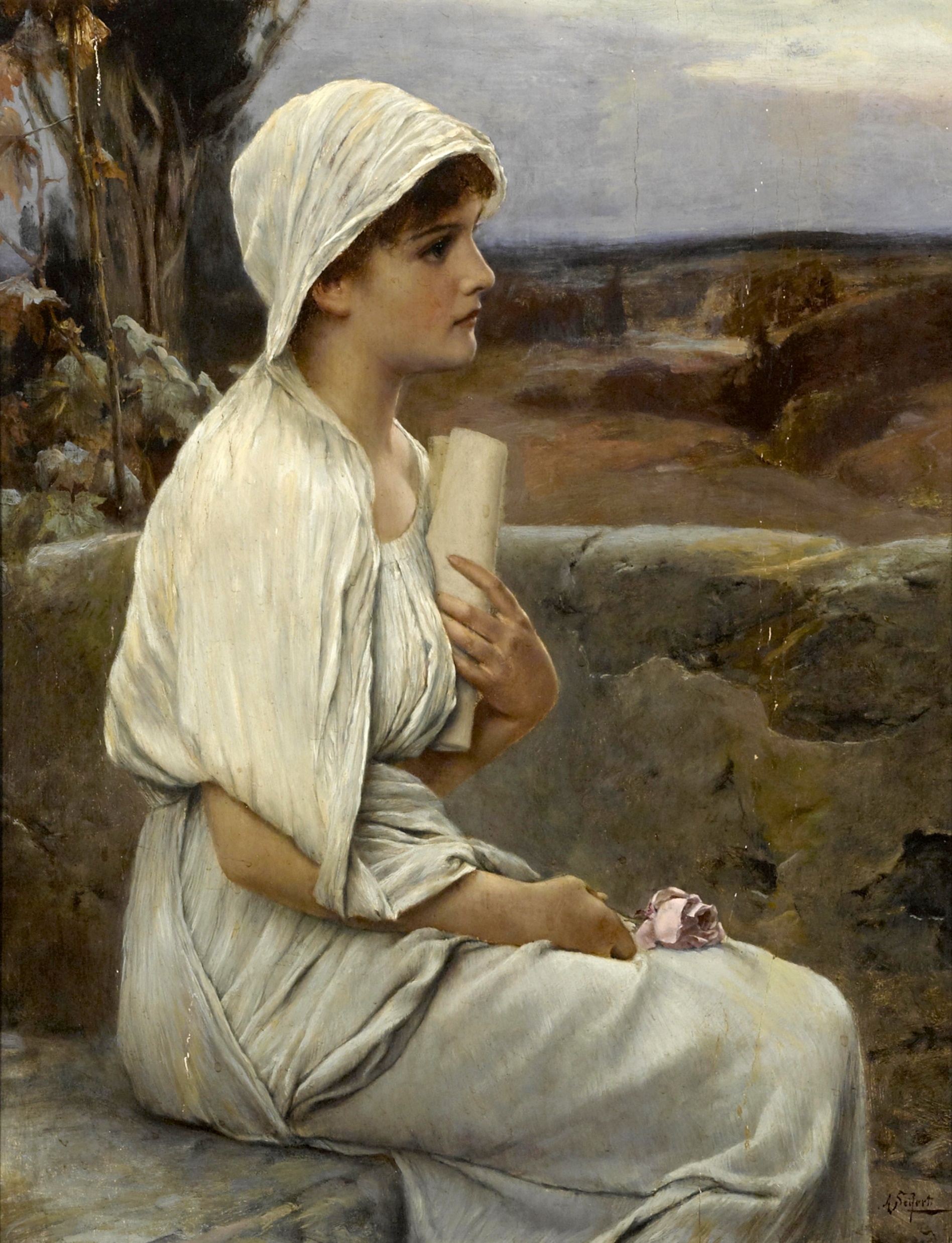 Théon d’Alexandrie
éditeur et commentateur de textes mathématiques.
 335 - env. 405
Alexandrie
Enseignement
Elle enseigne, elle vulgarise la philosophie et l'astronomie
3 prédécesseur: Diophante Ptolémée Plotin
Sorcière
Elle est considéré comme une sorcière
5 Phrase
Faîtes preuve de vigilance 
Vérifiez toute l’affirmation
Efforcez de comprendre ce qui n’ai pas claire 
Même un maitre peut se tromper
Sachez qu’il est toujours possible  d’améliorer la pence des 
plus grands